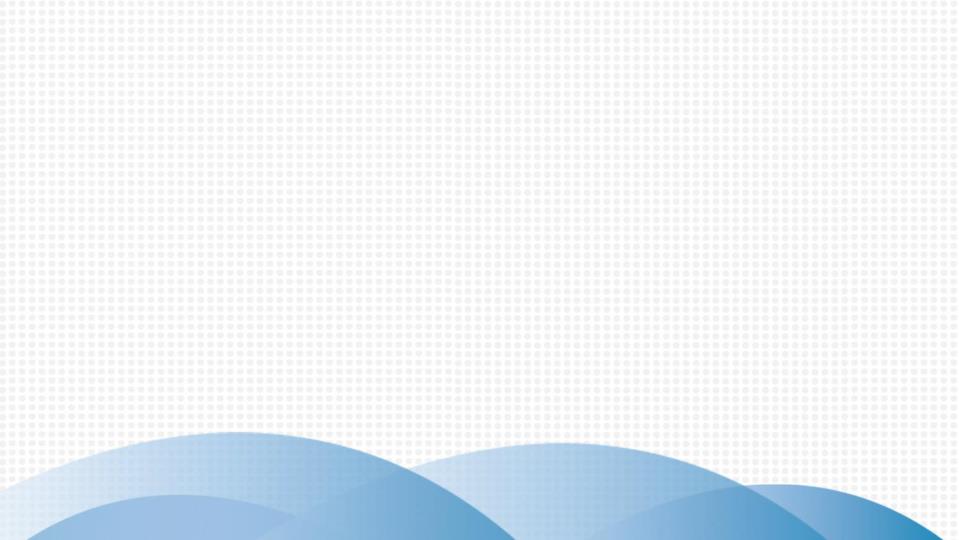 Module 6    Hobbies
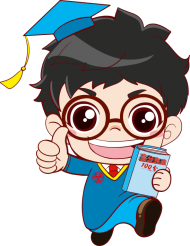 Unit 1 Do you collect anything?
WWW.PPT818.COM
目录导航
01
课 前 预 习
02
课 堂 导 学
03
课 文 理 解
巩 固 提 升
04
课 前 预 习
一、必背单词(请在课文中找出下列单词)
情态动词
must
一定；肯定(用于表示某事可能是真实的) ____________
介词
1.作为；当 ____________   2.用…… ____________
as
with
名词
1.纸币 ____________      2.扇子 ____________   
3.邮票 ____________      4．隔板；架子 ____________   
5.硬币 ____________      6.英镑 ____________ 
7．美元 ____________   8.价值 ____________
coin
fan
stamp
shelf
pound
coin
value
dollar
形容词
valuable
值钱的；有价值的 ____________
副词
just
只是；仅仅 ____________
二、常用短语(请在课文中画出下列短语)
1.使整齐；使整洁   tidy up
2.占用，占据    take up
3.有点儿混乱   a bit of a mess
4.在架子上   on the shelf
5.看一看    have a look
6.这么多扇子    so many fans
7.把某物展示给某人看    show sb.sth.
8.来自全世界    from all over the world
9.花费和……一样多    cost as much as…
10.例如   such as
三、经典句型(请在课文中画出下列句型)
课 堂 导 学
1．tidy up 使整齐；使整洁
名词作宾语时，既可以放在tidy和up之间，又可以放在 up之后；人称代词作宾语时，必须放在tidy和up之间(tidy it/them up)。
(1)玲玲，请帮忙收拾一下餐桌。
Lingling, please help ____________________ the dining table.
＝Lingling，please help_______ the dining table ________.
tidy up
tidy                                 up
(2)房间这么乱，你最好把它收拾一下。
The room is in a mess.You'd better____________________.
2．Which hobby do you think takes up the most space？
你认为哪种爱好占用最多的空间？
tidy it up
take up意为“占用；占据”。既可指时间上的“占用”，也可指空间上的“占据”。如：
(1)这份工作占用了我所有的时间。
The job ____________________ all my time.
(2)这张桌子太占空间。
The table____________________ too much room.
takes up
takes up
3．People often give me fans as presents because they know I like them.
大家经常给我扇子作为礼物，因为他们知道我喜欢扇子。
as此处用作介词，意为“作为；当”。如：
As a doctor，I can't make any mistakes.
作为一名医生，我不能出任何差错。
【学以致用】
________ a teacher，Mr Wang thinks it's very important to teach the students how to learn.
A．From   B．With   C．As   D．Of
C
4．Yes，I collect coins and notes，you know，like British pounds and US dollars.
是的，我收集硬币和纸币，你知道，比如英镑和美元。
(1)notes是名词note的复数形式。note为可数名词，意为“纸币”。如：
Have you read the book One Million Pound Note by Mark Twain？你读过马克·吐温的《百万英镑》吗？
(2)notes还可以表示“记录，笔记”，一般只用复数形式。如：
Take notes on the important points while you are listening.
听的时候把重点记录下来。
5．…I remember some wonderful places.
……我会记得一些美好的地方。
remember 为及物动词，意为“想起；记得”，后接名词、代词、动词不定式或动名词作宾语。
辨析：remember to do sth.与remember doing sth.



如：Remember to close the door，please.请记得关门。
I remember closing the door.我记得我关门了。
【学以致用】
Kate，remember ________ for the sick to cheer them up.
A．to sing   B．not to sing   C．sing   D．singing
A
课 文 理 解
一、听对话。  
     听课本Unit 1 Act. 3对话，完成第1~5小题。
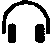 (      )1.How many fans does Lingling have?
A．Six or seven.   B．About sixty.   C．We don't know.
B
(      )2.What does Betty like collecting?
A．Coins.       B．Fans.        C．Books.
(      )3.How does Lingling think of Betty's hobbies?
A．Valuable.   B．Useless.   C．Important.
A
A
(      )4.How many stamps has Betty collected?
A．Six or seven.  
B．Six or seven hundred.  
C．Six or seven books.
(      )5.Who likes collecting tickets?
A．Lingling.   B．Tony.   C．Betty.
C
B
二、听填信息。
     听课本Unit 1 Act. 3对话，根据所听内容完成下列信息卡。对话听两遍。
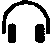 fans
stamps
train
as much as
important
三、根据课本Act.3对话完成下列短文填空。
       Lingling and her friends are talking about collecting things.Lingling collects 1.____________ many fans.2.____________ of them are presents.People often give her fans 3.____________ presents.Betty collects coins and notes,4.____________ British pounds and US dollars.They must be 5.____________.Betty 6.____________ stamps as well.
so
Most
as
like
collects
valuable
They are stamps 7.____________ all over the world.Tony's hobby doesn't cost as 8.____________ as others'.He collects old tickets.Lingling thinks the 9.____________ of the things people collect isn't always important.Sometimes people collect things just to remember 10.____________ important in their lives.
from
much
value
something
巩 固 提 升
一、根据句意、首字母或汉语提示填写单词。
1．The girl has collected more than 1,000 __________ (邮票)．
2．There are many ____________ (架子)in the store.
3．Do you ____________ (收集)anything?
4．The little boy took some __________ (硬币)out of his purse.
5．One million ____________ (英镑)is a large amount of money.
stamps
shelves
collect
coins
pounds
6．Different people have different ____________ (业余爱好)．
7．I am sorry.The room is in  a ____________(脏乱)．
8．Which hobby do you think t____________ up the most space?
9．Now，please be quick—my time is v____________.
10．The lady t____________ up the room before the guests arrived.
hobbies
mess
akes
aluable
idied
二、单项填空。
(      )1.Tu Youyou is successful  ________ a scientist.
A．for      B．with          C．as                D．from
(      )2.The fan with a long history is ________.
A．value   B．valuable   C．wonderful   D．useless
C
B
(      )3.—I called you yesterday evening, but you didn't answer my phone.
—Sorry, I ________ in the shop with my mother.
A．am         B．will be     C．was            D．have been
(      )4.The plane will ________ from Beijing Capital International Airport and land in London.
A．take up   B．take out  C．take away   D．take off
C
D
(      )5.Tom owns ________ larger collection of ________ books than any other student in our class.
A．the；/   B．a；/   C．a；the   D．/；the
(      )6.—I can't stop playing computer games.
—For your health，my boy，I'm afraid you ________.
A．can        B．may   C．must    D．have to
B
D
(      )7.There is ________ with my computer.It doesn't work.
A．nothing wrong       B．anything wrong  
C．wrong something   D．something wrong
(      )8.—Ben, would you like to play football with us?
—________， but I have to wash the dishes first.
A．No, I can't    B．I don't want to  
C．Yes, please   D．I'd like to
D
D
(      )9.Your room is a bit of a mess.Please ________ now.
A．tidy up it   B．tidy it up   C．take up it   D．take it up
(      )10.Boys and girls, please remember________ your English books tomorrow.
A．bring          B．to bring   C．take            D．to take
B
B
三、根据句意和汉语提示完成句子。
1．你最好到厂里去看一看。
You'd better go to the factory and ____________________.
2．请你把你的新车给我看看好吗？
Will you please ____________________________________？
3．他的扇子和你的一样有价值。
His fans are ____________________ yours.
have a look
show me your new car
as valuable as
4．小明，我有重要的事情要告诉你。
Xiaoming, I have ____________________ to tell you.
5．那个女孩不可能是琳达。她去北京了。
That girl can't be Linda.She ____________________ Beijing.
something important
has gone to
四、完形填空。
     I'm a student.My hobbies are listening to music and watching TV.
    I have been interested in music since 1999.I used to __1__ my favorite songs on the radio, __2__ CDs were too expensive for me.But now, I can go to __3__ shops to buy good CDs.There are different __4__ of CDs and I can choose the ones I like.
Of the famous pop singers, I __5__ Jay Chou and Andy Lau.
I also spend an hour __6__ news and documentaries(纪录片)after dinner.I really __7__ the program The Window of the World because I can get __8__ information of human civilization(文明)．I always feel tired after one day's study and watching TV can __9__ me relaxed.
I think that my hobbies are very __10__.They can relax my mind and make me know more about the world.
(      )1.A.hear         B．listen to   C．sing      D．look
(      )2.A.because   B．or             C．so         D．but
(      )3.A.book       B．clothes      C．music   D．food
(      )4.A.shapes     B．sizes         C．colors   D．kinds
(      )5.A.carry       B．teach        C．watch    D．prefer
B
A
C
D
D
(      )6.A.watching      B．reading       C．speaking   D．pouring
(      )7.A.look              B．swim          C．teach        D．enjoy
(      )8.A.lots of           B．many          C．a few       D．few
(      )9.A.bring            B．make           C．improve   D．give
(      )10.A.important   B．impossible   C．boring     D．helpful
A
D
A
B
D